Tales and Legendsunit 4
Page 58
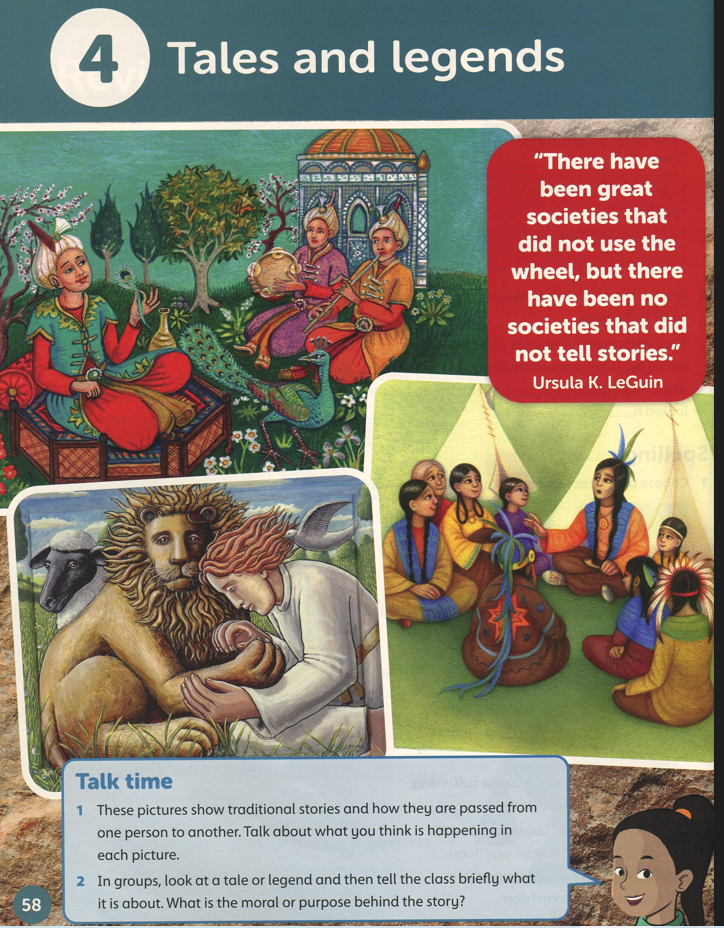 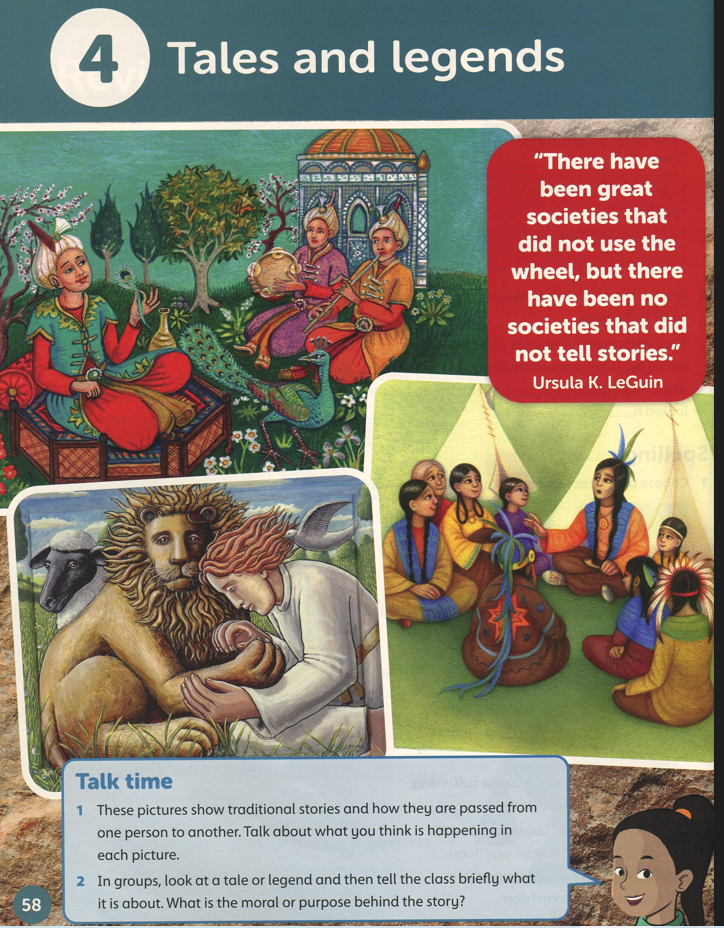 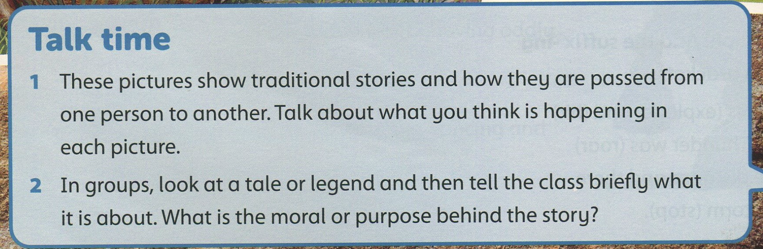 What is the main feature of tales, fables and legends?

There is always a moral ( lesson) to be learned.
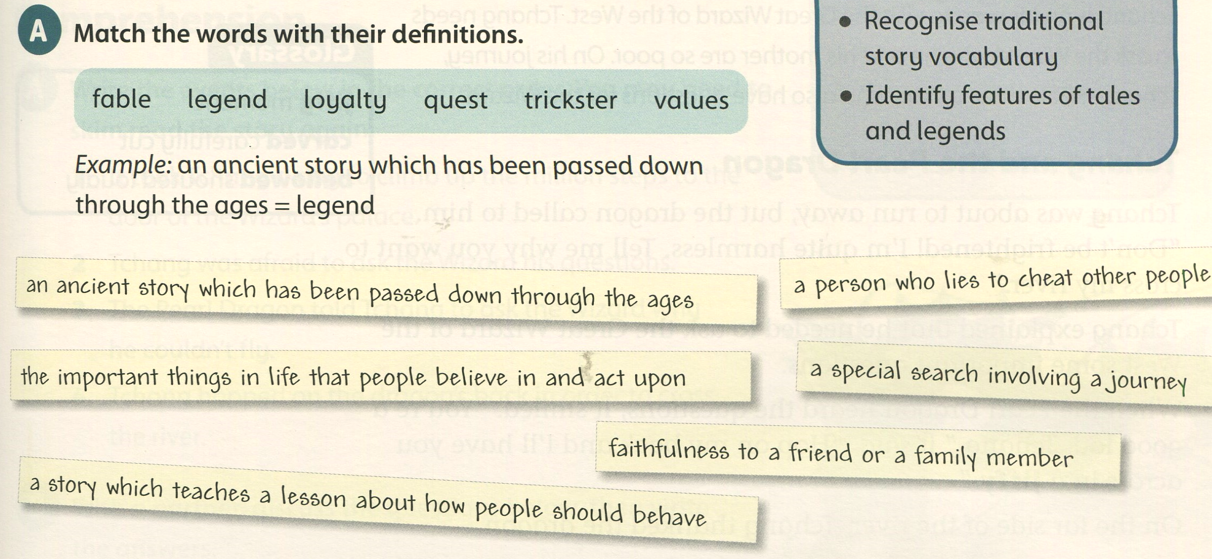 Student’s book page 59
trickster
legend
quest
values
loyalty
fable
https://video.search.yahoo.com/search/video?fr=mcafee&p=introduction+to+fables#id=1&vid=a9f042a3f37ca825f88b85a4adcf8c9e&action=click
https://www.youtube.com/watch?v=KAX8YUUWBtI
https://www.youtube.com/watch?v=rf7ascNGbcM
https://www.twinkl.com/teaching-wiki/traditional-tale
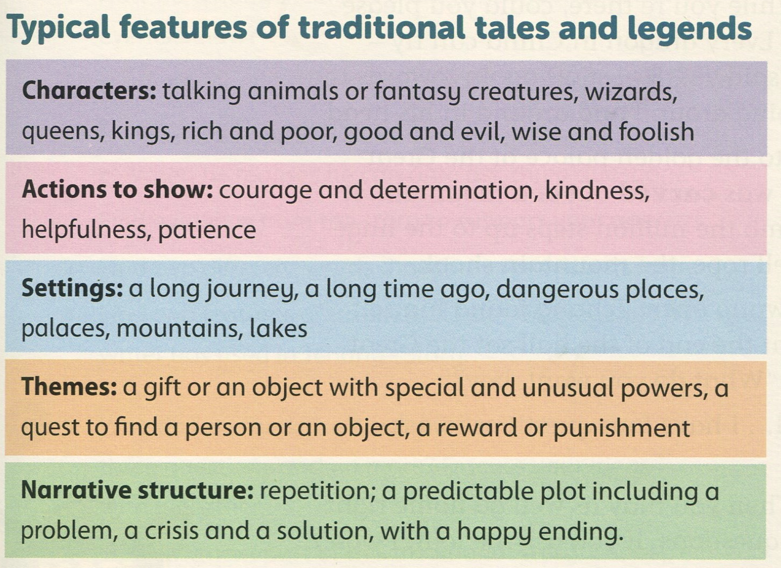 Dragons, witches, children, old men or women, giants, dwarves
generosity, loyalty, honesty
forests, islands, caves
How something happened / why something is the way it is.
Uses magic words or formulas
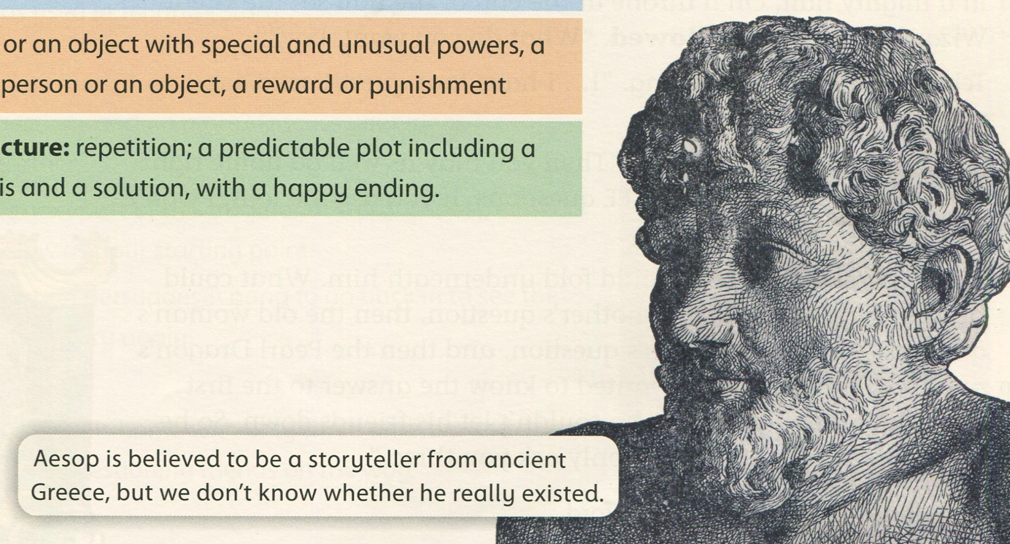